Les calculs avec les moles
PowerPoint 5.2
La masse molaire comme facteur de conversion
La masse molaire d’une particule donnée, X, nous permet de calculer la masse d’un certain nombre de moles de X, et vice versa – le nombre de moles de X dans une certaine masse de X.
On peut calculer ces valeurs avec l’égalité suivante,
(masse molaire de X) g = 1 mole de X
qu’on peut utiliser comme facteur de conversion pour calculer soit la masse ou le nombre de moles (et donc le nombre de particules.
Les calculs avec la masse molaire
Question – Quelle est la masse de 3,25 mol de CO2?
Réponse – 1 mol de CO2 = (12,0 g) + 2(16,0 g) = 44,0 g
Question – Quelle est la masse de 1,36 x 10-3 mol de SO3?
Réponse – 1 mol de SO3 = (32,1 g) + 3(16,0 g) = 80,1 g
Question – Quelle est la masse de 3,0 x 10-1 mol de NaOH?
Réponse – 1 mol de NaOH = (23,0 g) + (16,0 g) + (1,0) = 40,0 g
Les calculs avec la masse molaire
Question – Combien de moles de N2 dans 50,0 g de N2?
Réponse – 1 mol de N2 = 2(14,0 g) = 28,0 g
Question – Combien de moles de CH3OH dans 0,25 g de CH3OH?
Réponse – 1 mol de CH3OH = 32,0 g
Calculer la masse molaire
Le volume molaire d’un gaz
Le volume molaire d’un gaz est le volume occupé par une mole d’un gaz.
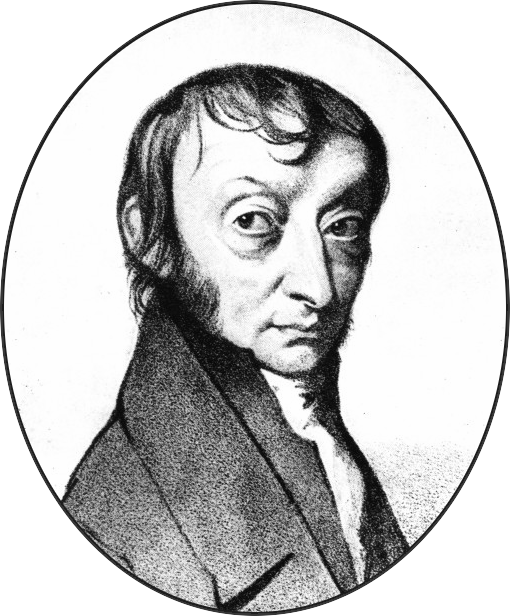 Parce que le volume d’un gaz dépend sur la température et la pression, on définit la « température et pression normales », ou TPN  
T = 0 °C et P = 101,235 kPa = 1 atm
On peut reformuler l’hypothèse d’Avagadro pour conclure que 
les gaz avec le même nombre de moles à TPN occupent le même volume.
Des expériences ont determiné que 1 mol d’un gaz à TPN occupe un volume de 22,4 L.
Le volume molaire d’un gaz
Question – Combien de moles de gaz se trouvent dans un balon avec un volume de 10,0 L à TPN?
Question – Quel est le volume occupé par 0,250 mol de CO2 à TPN?
Le calcul du nombre de particules
La mole est l’unité fondamentale pour mesurer la quantité d’une substance dans le sens que ça indique le nombre de particules.
Le calcul du nombre de particules
Question – Combien de molecules est-ce qu’il y a dans 0,125 mol de molecules?
Réponse
Question – Combien de moles de N est-ce qu’il y a dans 
5,00 x 1017 atomes?
Réponse
Question – Combine d’atomes est-ce qu’il y a dans 5 molecules de  CuSO4·5H2O?
Réponse
Des questions pratiques
Question – Combien de moles de gaz est-ce qu’il y a dans un ballon avec un volume de 17,5 L à TPN?
Réponse
Question – Quel volume serait occupé par 0,074 mol d’un gaz à TPN?
Réponse
Question - Combien d’atomes est-ce qu’il y a dans 0,0185 mol d’atomes?
Réponse
Des questions pratiques
Question – Combien de mol de Fe2O3 sont dans 8,75 x 1020 molécules de Fe2O3?
Réponse
Question – Combien d’atomes de H est-ce qu’il y a dans 30 molécules de Ca(H2PO4)2?
Réponse
Convertir entre le nombre de moles, la masse, le volume, et le nombre de particules
nombre de particules (atomes, molécules, ou unités de formule)
volume 
(gaz à TPN)
MOLES
Tout passe à travers les moles!
masse
Des calculs avec plusieurs étapes
Question – Quel est le volume occupé par 50,0 g de NH3(g) à TPN?
Réponse
masse molaire de NH3 = 17,0 g/mol	masse → mol → volume
Question – Quelle est la masse de 1,00 x 1012 atomes de Cl?
Réponse
masse molaire de Cl = 35,5 g/mol	atomes → mol → masse
Des calculs avec plusieurs étapes
Question – Combien d’atomes d’oxygène dans 75,0 L de SO3 à TPN?
Réponse
volume → mol → molécules → atomes d’oxygène
Une question un peu plus compliquée
Question – a) O’Keefe a une masse de 190,00 lbs.  Si 65% de son corps est de l’eau, combien de molécules d’eau est-ce qu’il y a dans son corps? 
b) Combiens d’atomes d’hydrogène est-ce qu’il y a dans le corps?
Réponse
masse molaire de H2O= 18,0 g/mol	
% de la masse → masse d’eau (kg) → masse d’eau (g) → mol → molécules
L’intégration de la densité
N’oubliez pas que on ne pout pas utilizer le volume molaire d’un gaz à TPN (22,4 L) lorsqu’on fait des calculs avec des liquide ou des solides.
Des calculs avec la densité
Réponse
masse molaire de C2H5OH = 46,0 g/mol
Réponse
masse molaire de Hg = 200,6 g/mol
Des calculs avec la densité
Question – Quelle est la densité de O2(g) à TPN?
Réponse
masse molaire de O2 = 32,0 g/mol
Question – Al2O3 a une densité de 3,97 g/mL.  Combien d’atomes de Al sont dans 100 mL de Al2O3?
Réponse
masse molaire de Al2O3 = 102,0 g/mol
Une question un peu plus compliquée
Question – L’essence est composée de plusieurs molécules, dont une est l’isooctane, C8H18.  
Disons que l’essence est composée uniquement de l’octane qui a une densité de 0.692 g/cm3.  Combien de molécules C8H18 est-ce qu’il y a dans 1,000 L d’essence?
Réponse
masse molaire de C8H18 = 114,2 g/mol	
L → mL → masse d’octane (g) → mol → molécules
Récapitulons!
la densité =
nombre de particules (atomes, molécules, ou unités de formule)
volume
MOLES
un gaz à TPN
densité
masse